Учимся поэтапно рисовать кулич и яйца к Пасхе
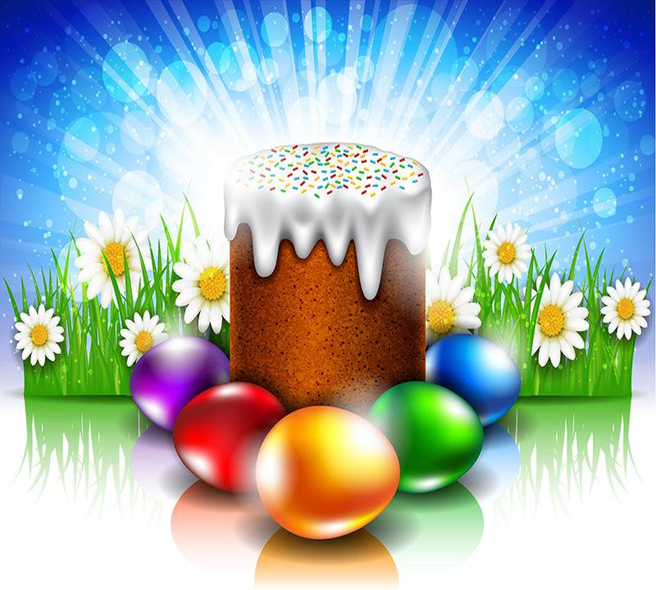 Выполнила: Учитель начальных классов 
Каспирович Полина Олеговна
Праздник Пасха
Пасха или Воскресение Христово — один из величайших праздников для православных христиан.
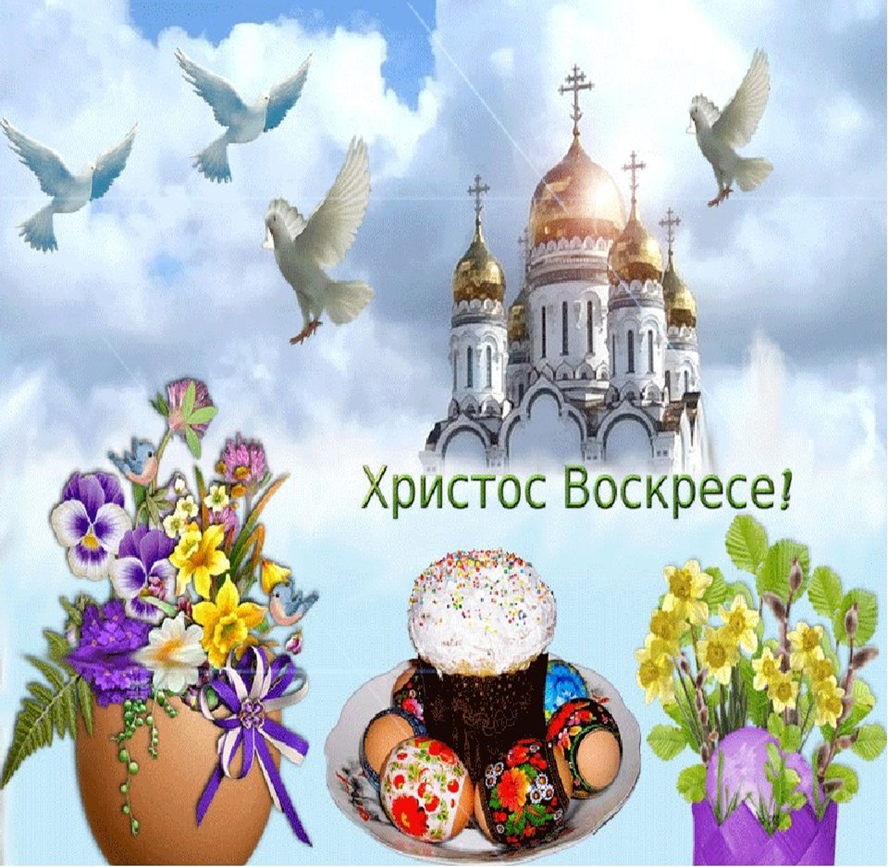 О символах Пасхи
Таких символов существует несколько, и в разных странах они могут отличаться, но основные из них — куличи, яйца, венок, огонь.
Пасхальные куличи — вкусный праздничный хлеб с изюмом, цукатами и прочими вкусностями. Он символизирует самого Иисуса, его плоть.
Яйца — символ плодородия. Их на Пасху красят и расписывают. 
Также существует веселая традиция “христосоваться”, то есть биться яйцами. Чье яйцо останется целым, тот и победил.
Венок — символ вечной жизни, поскольку он круглый, а значит не имеет ни начала ни конца.
Огонь — еще один символ жизни, без которого тяжело представить себе жизнь на земле, ведь он согревает, помогает готовить пищу.
Выполнение работы
Для работы нам понадобится: простой карандаш, ластик, краски акварель/гуашь.
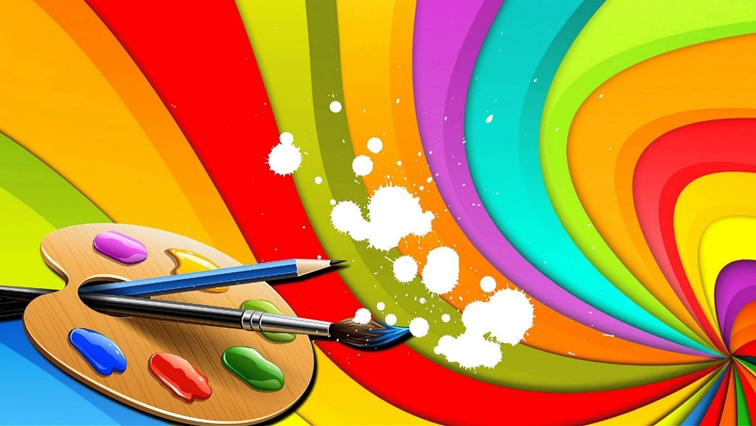 Нарисуйте прямоугольник
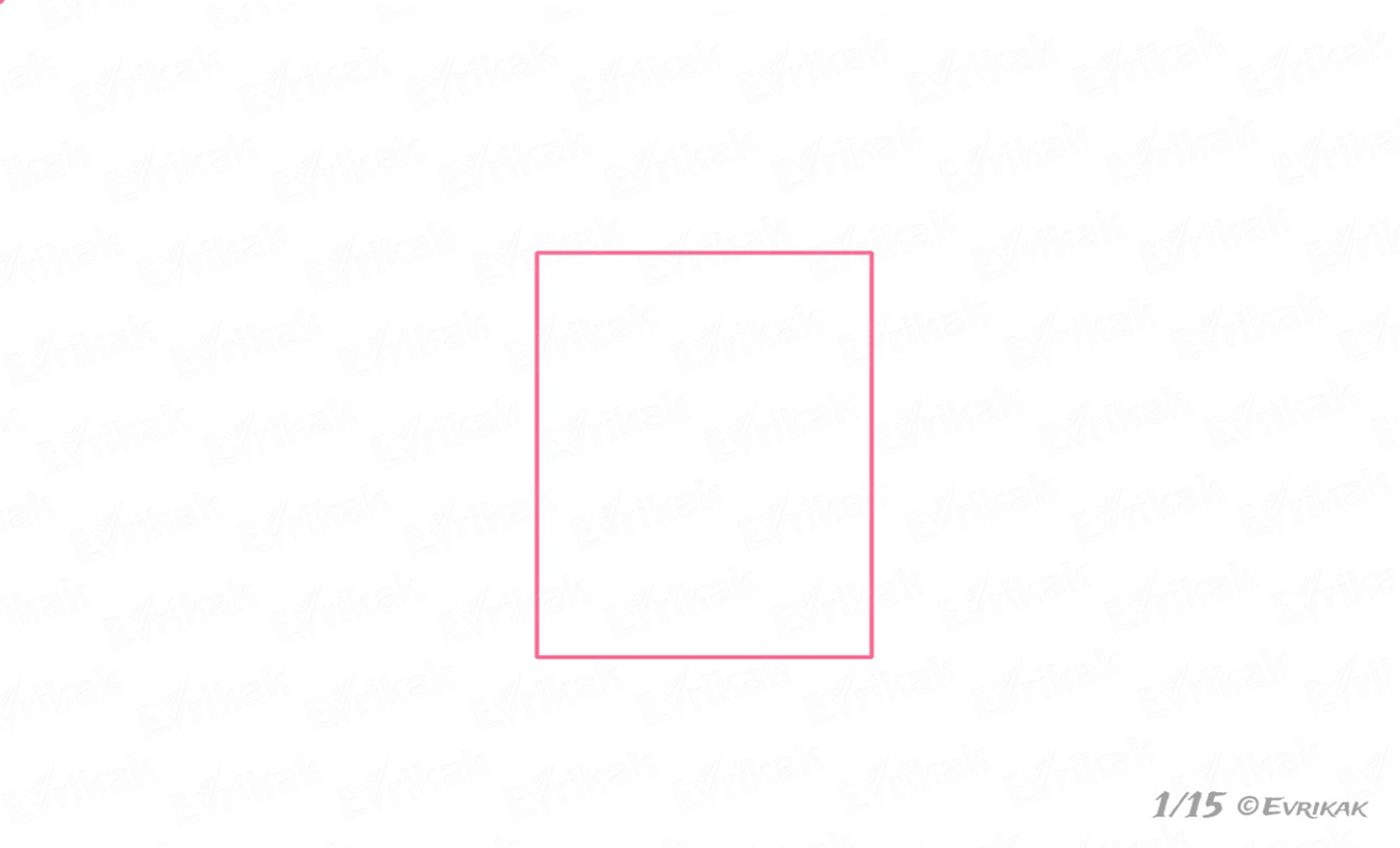 Далее рисуем круг
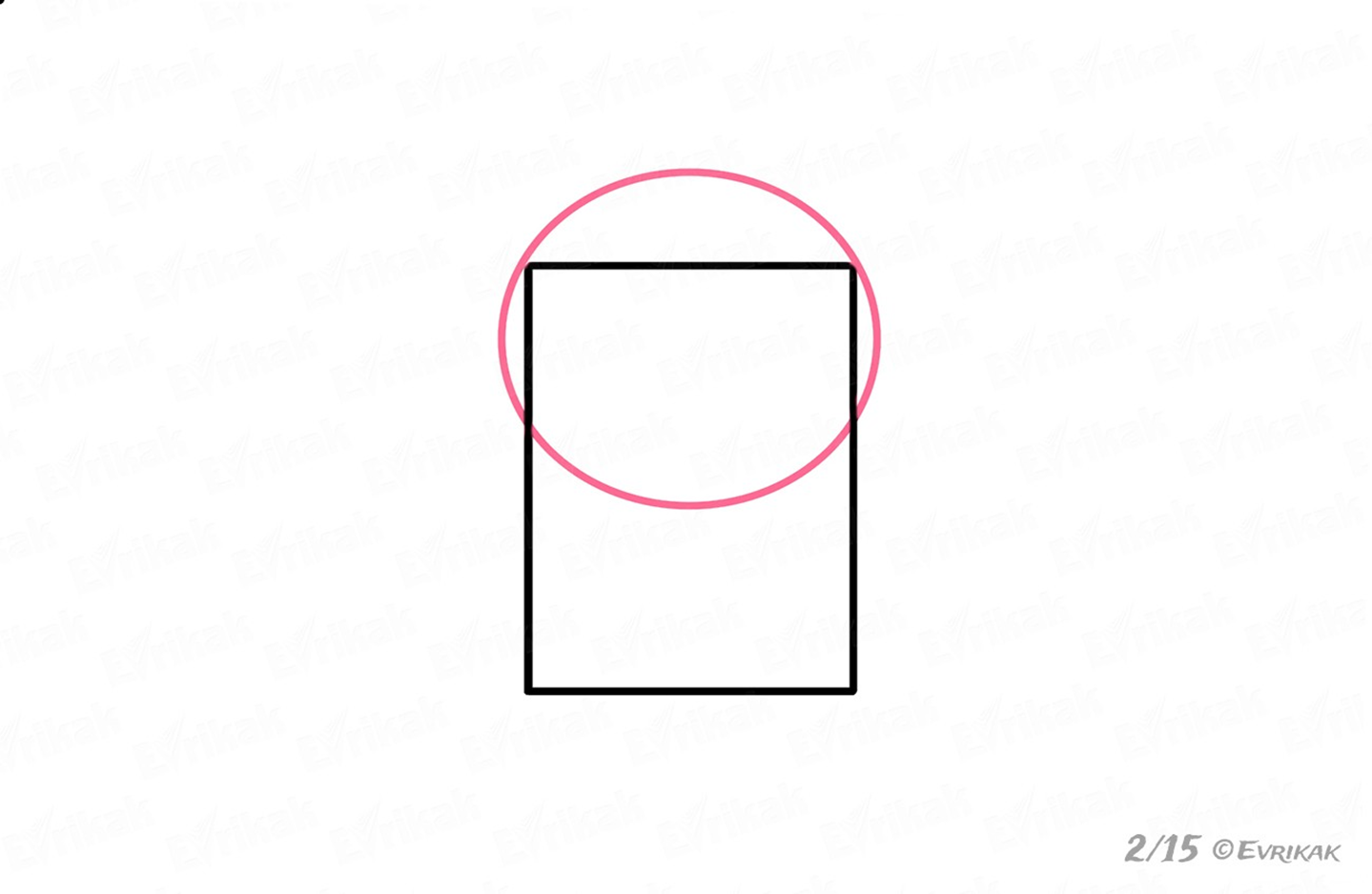 Сотрите лишние линии, чтобы получилось очертание кулича с округлым верхом.
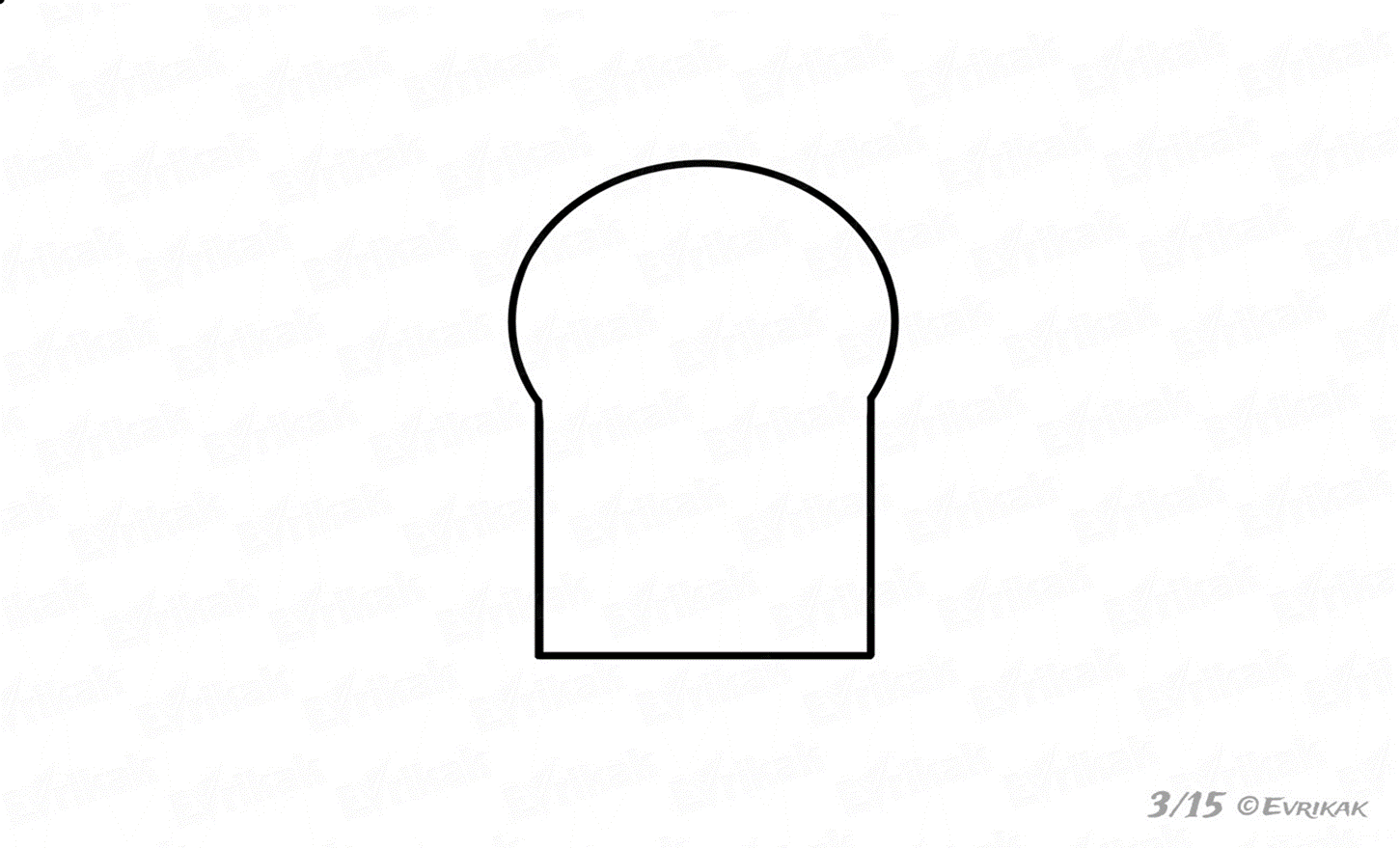 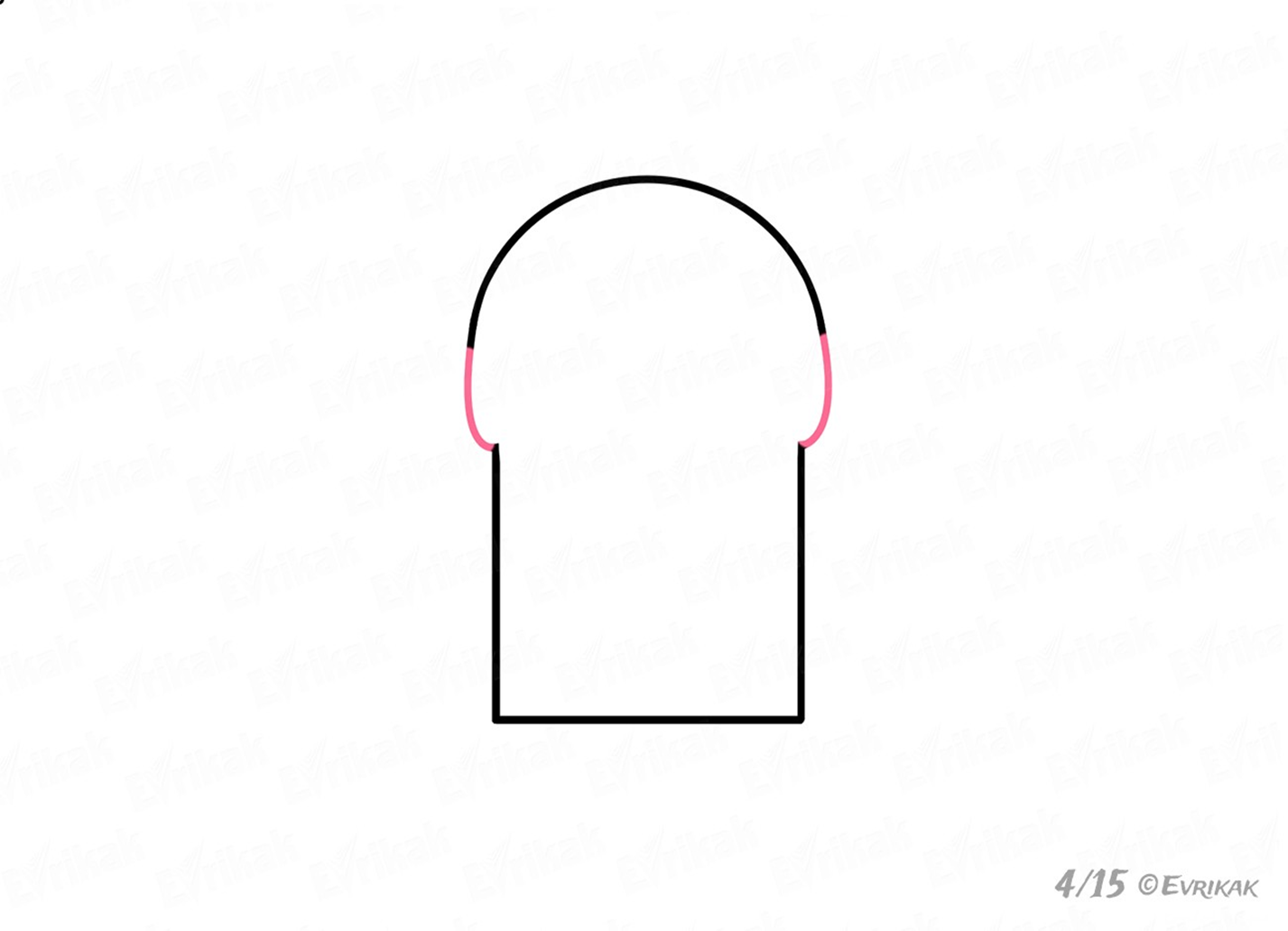 Отделите верхушку волнистой линией.
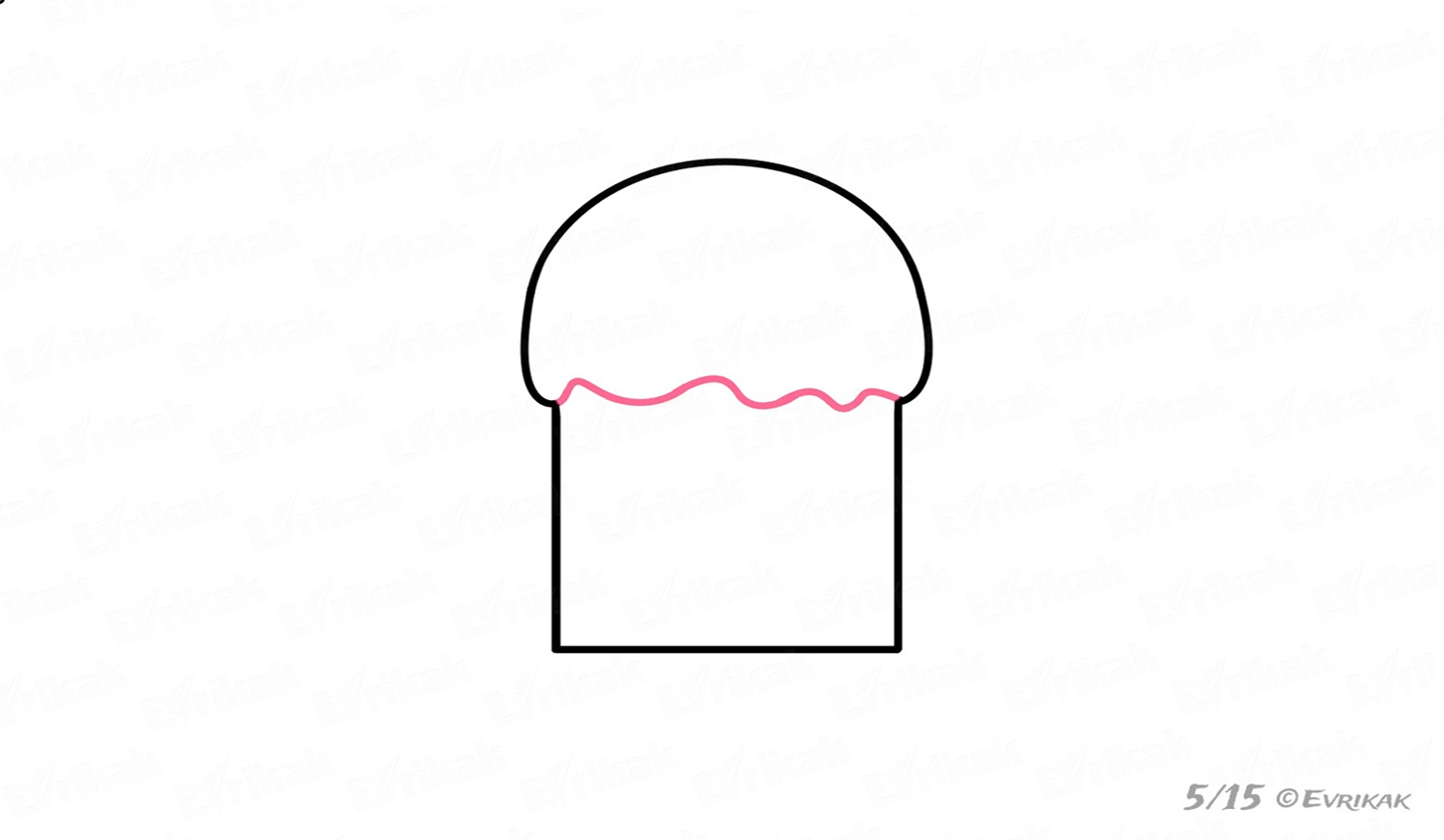 Куличик рисуем на тарелке. Изобразите снизу лежащий овал.
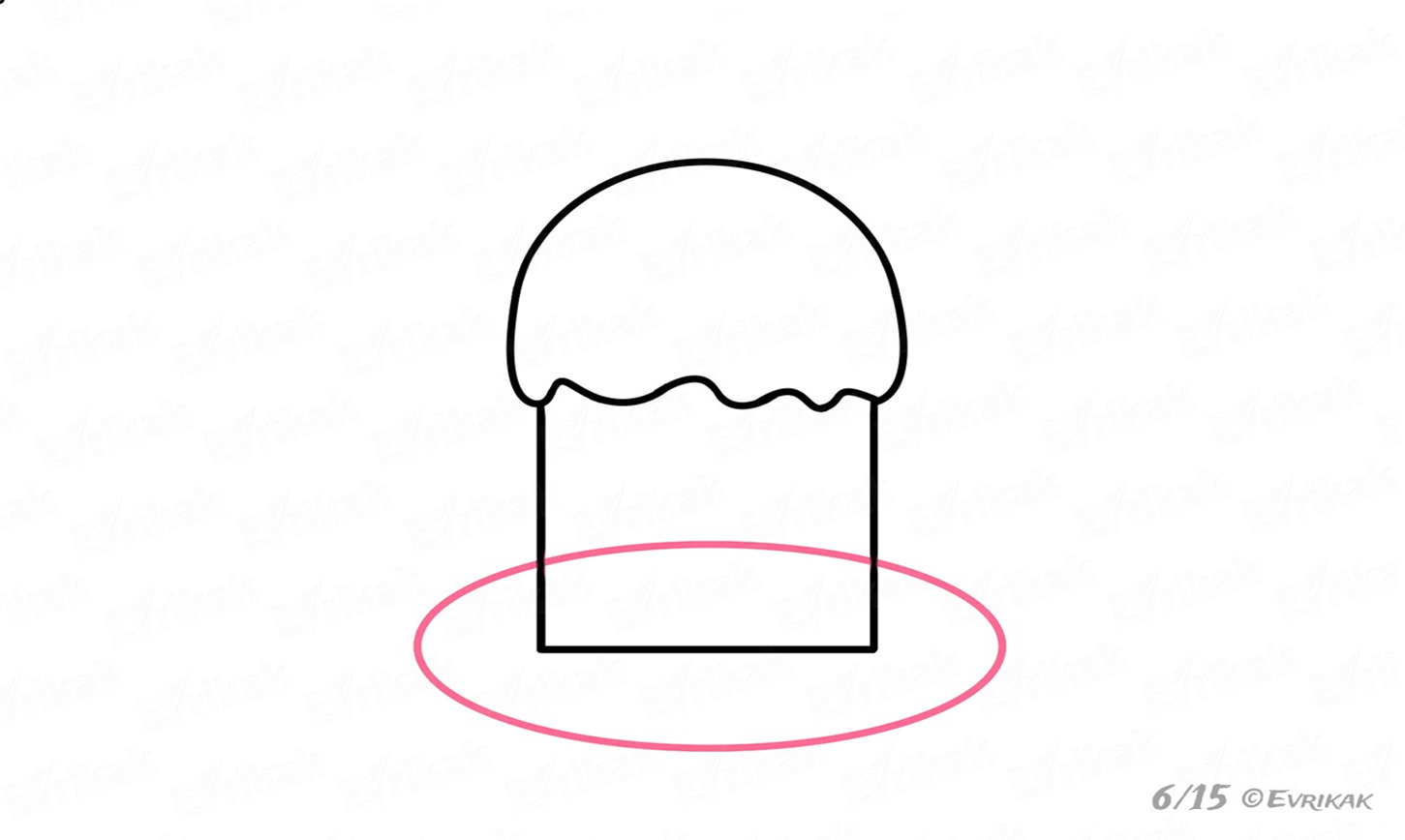 Нарисуйте ободок в виде меньшего овала внутри.
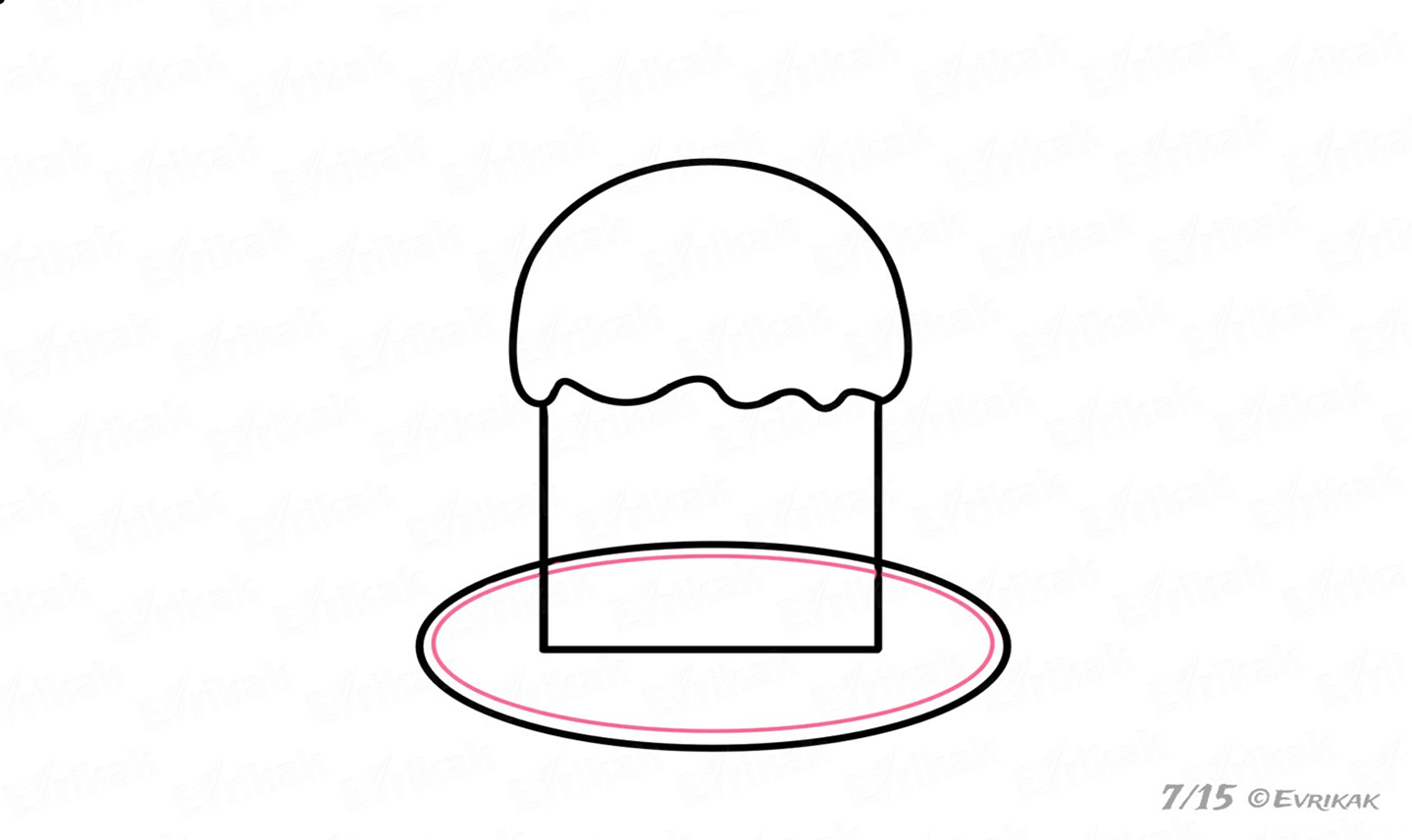 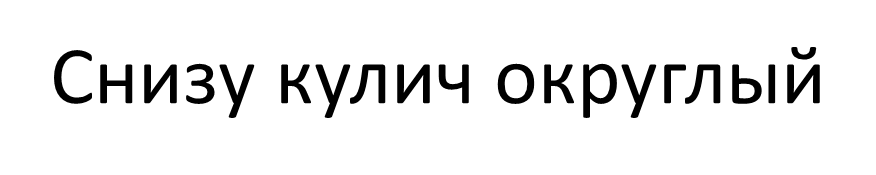 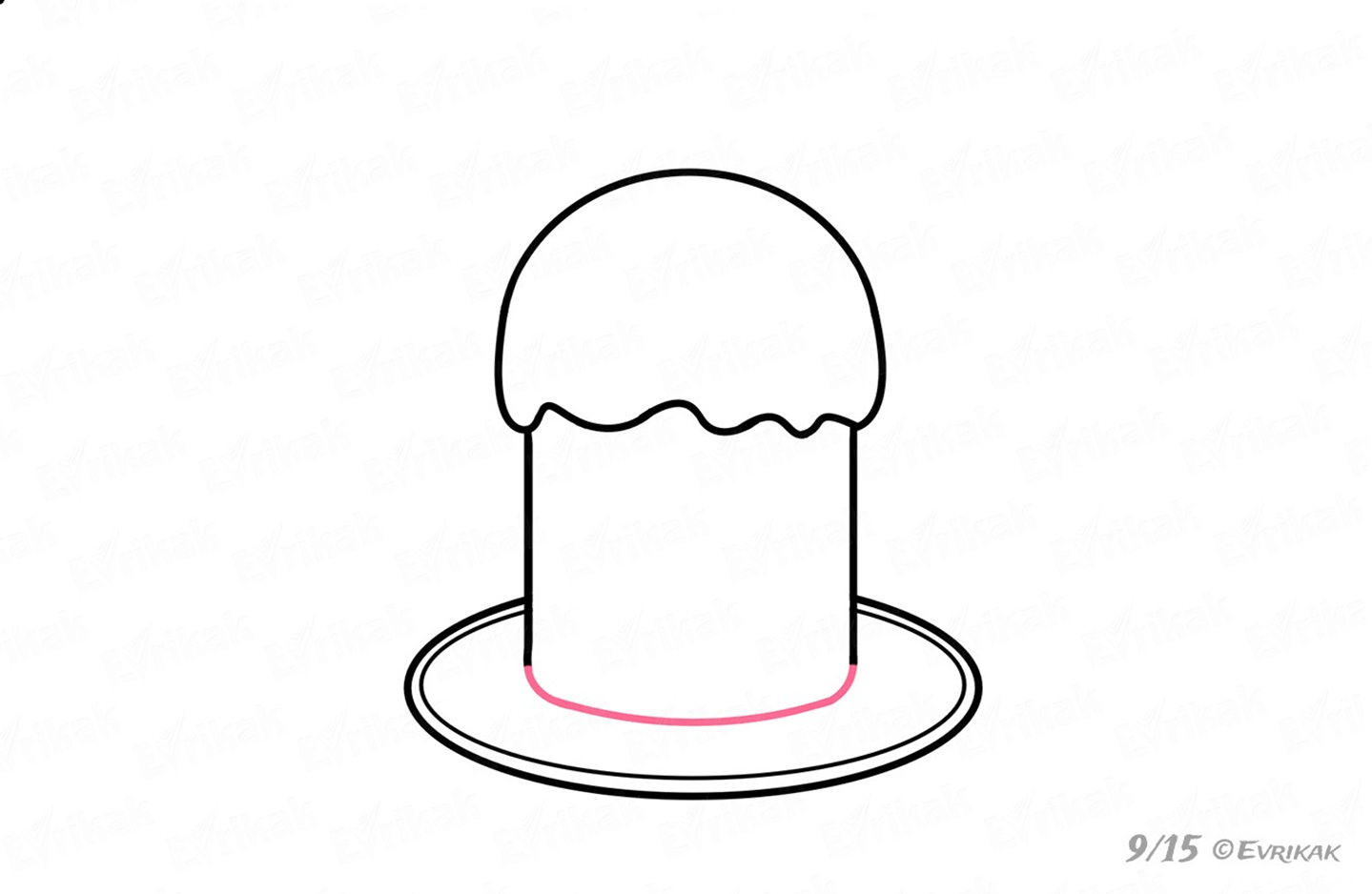 Изображаем посыпку
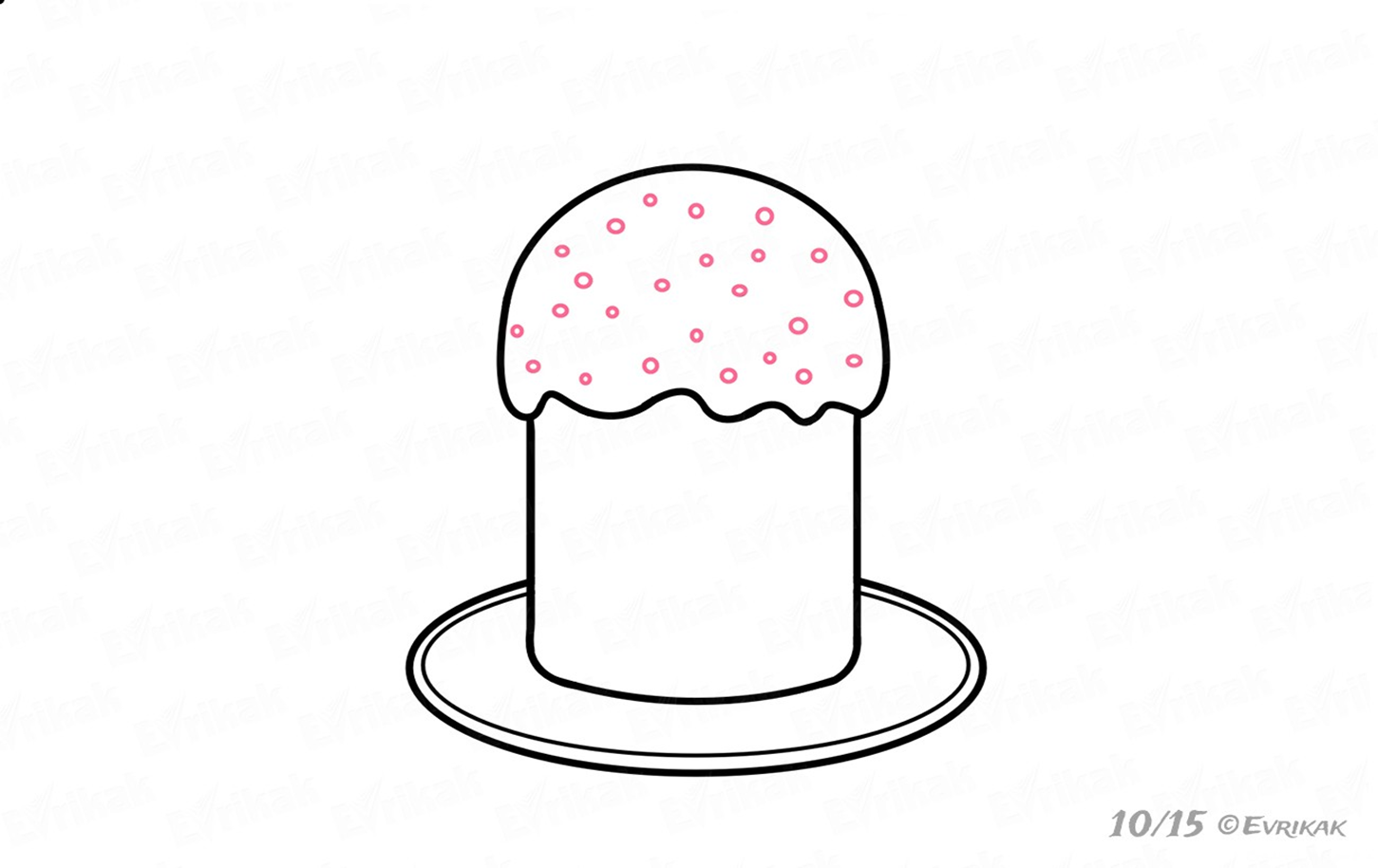 Рисуем пасхальные яйца
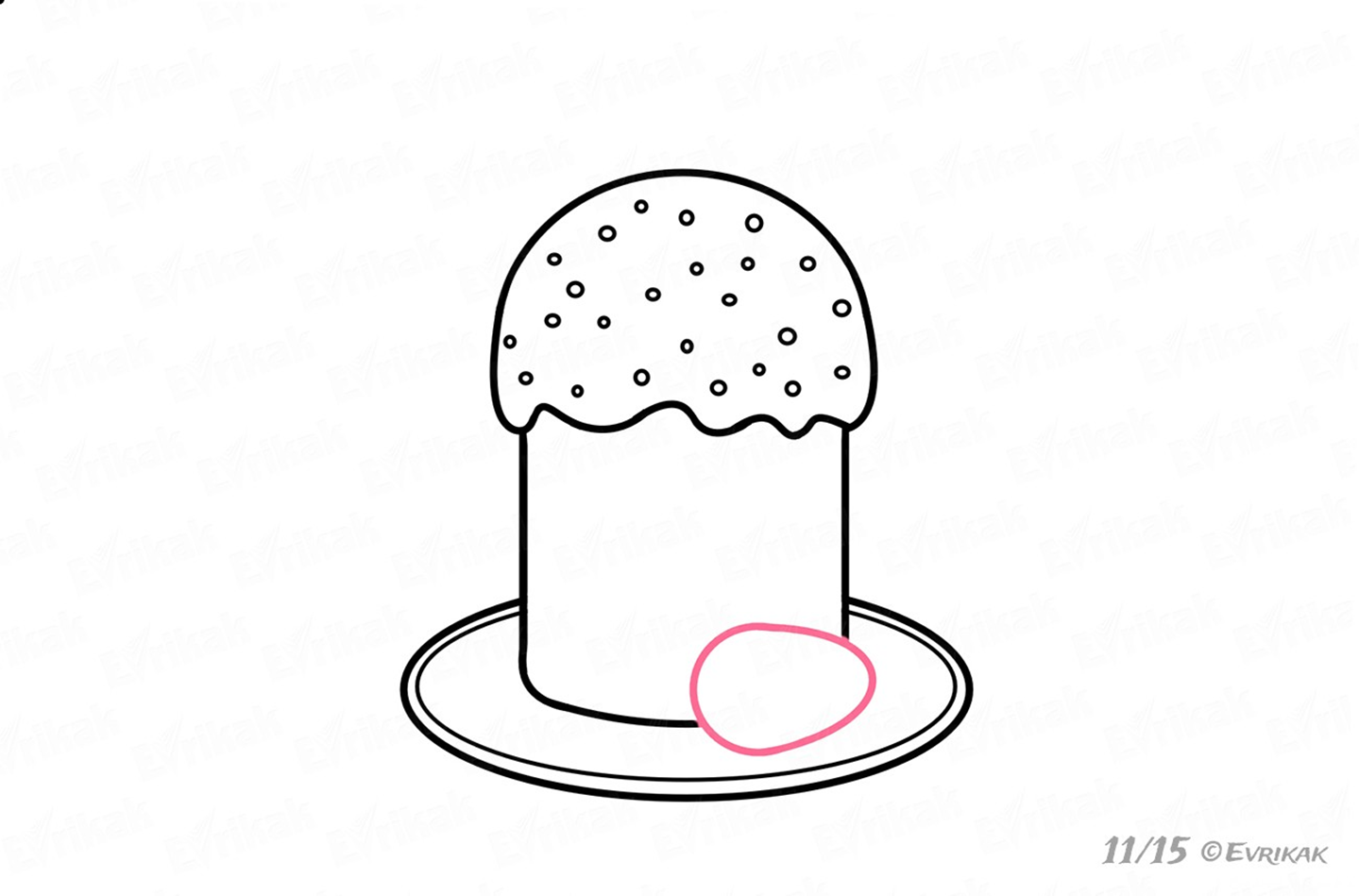 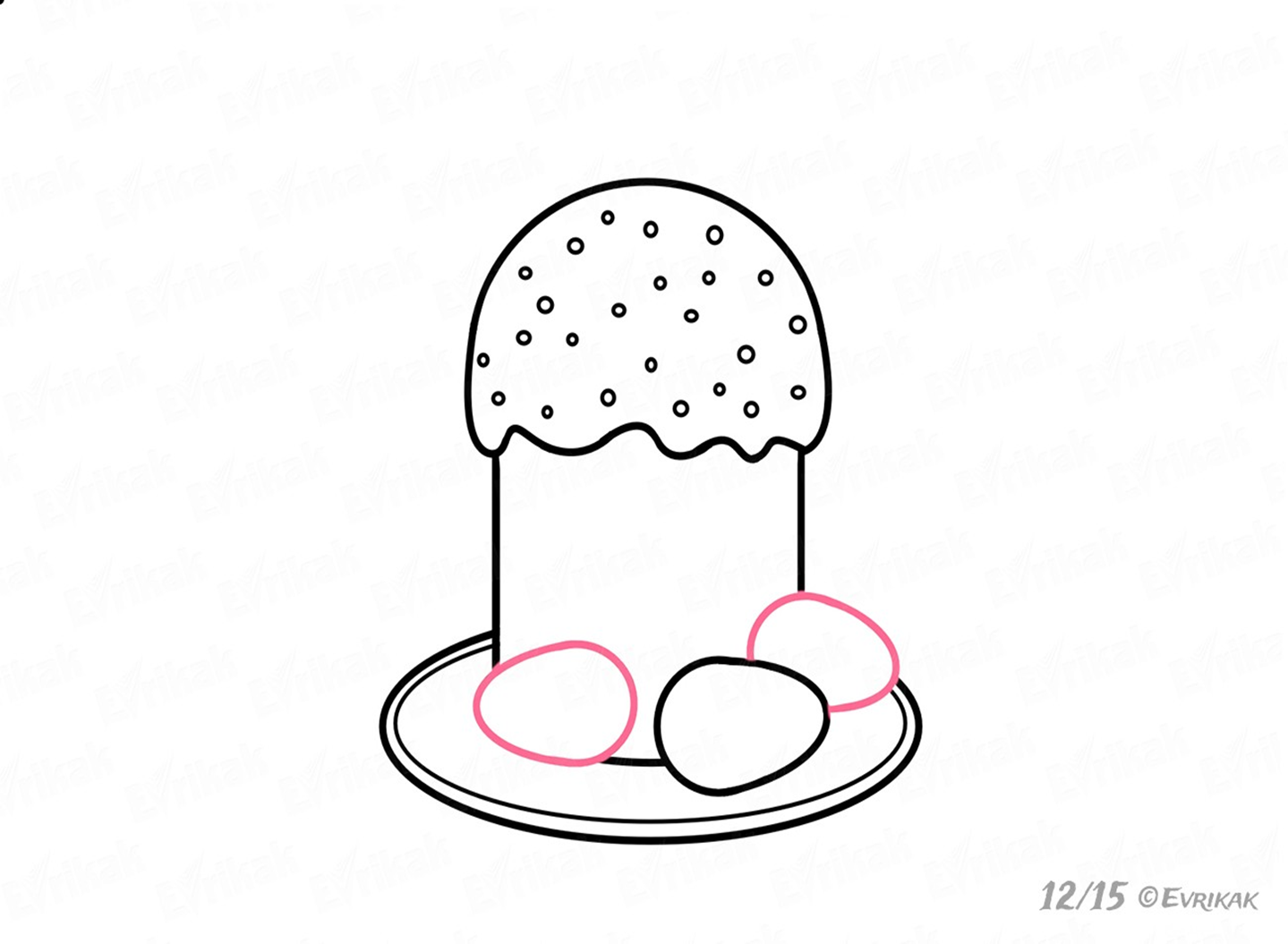 Украсьте яйца узорами
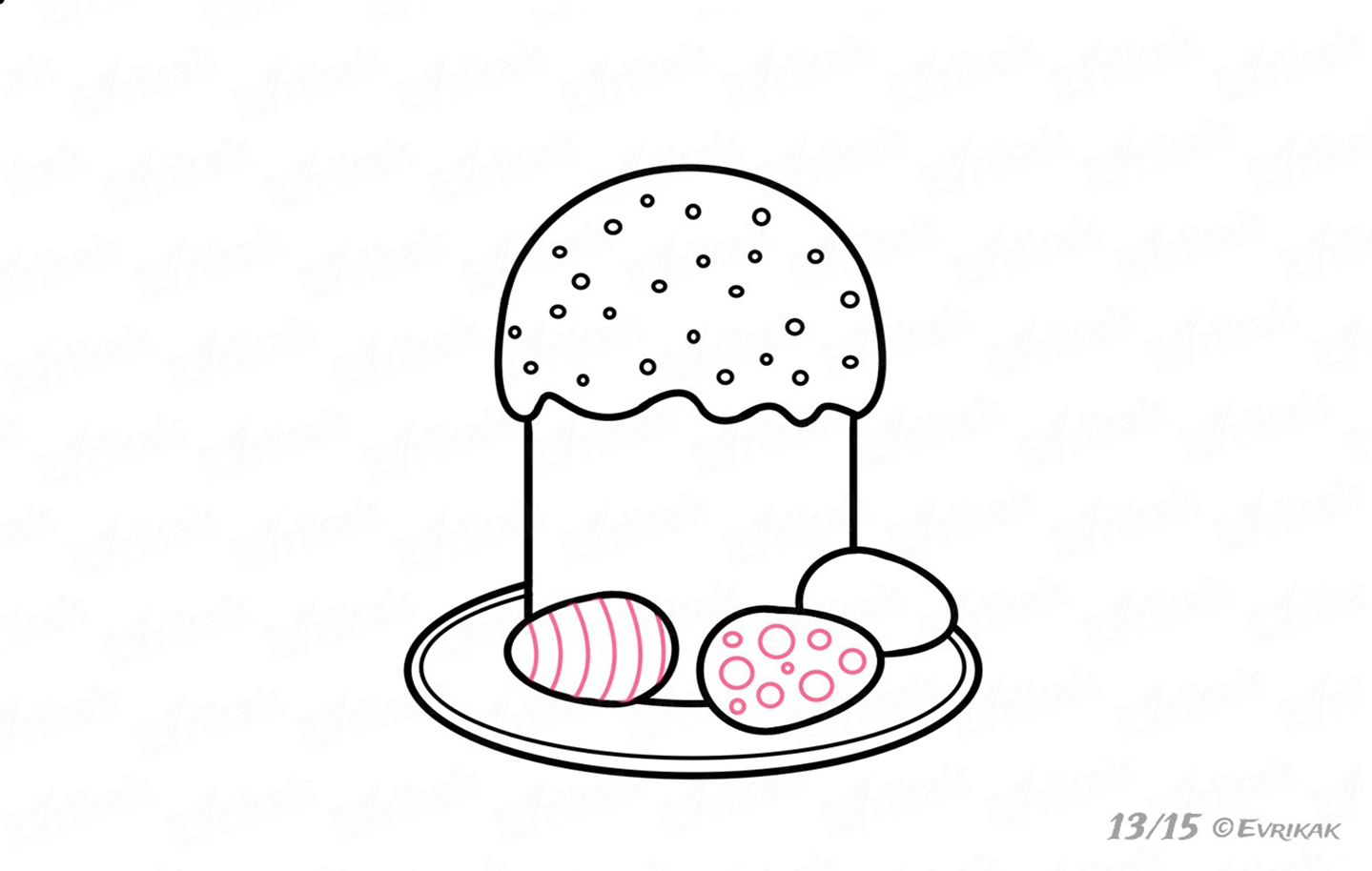 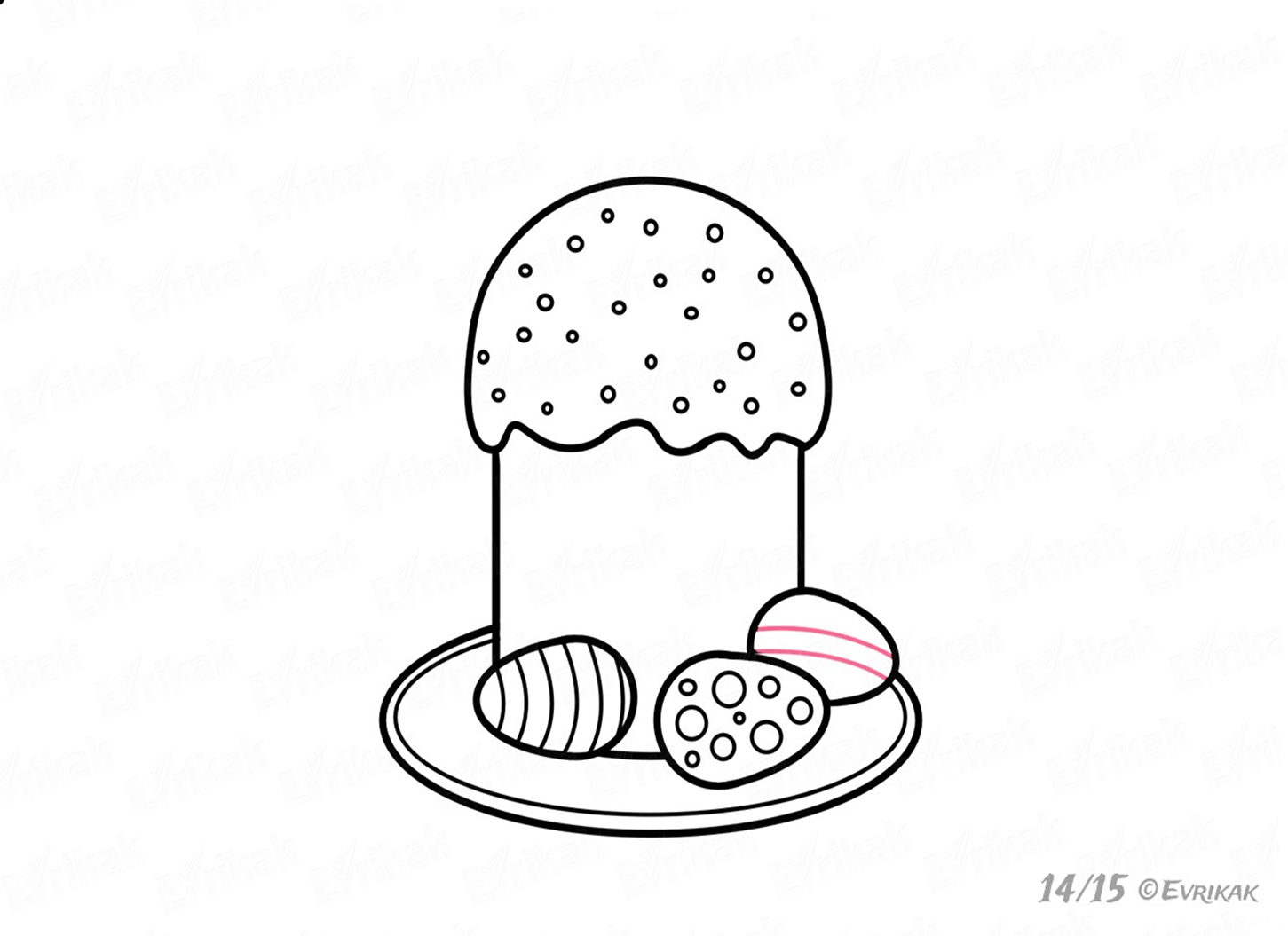 Раскрась наш рисунок красками
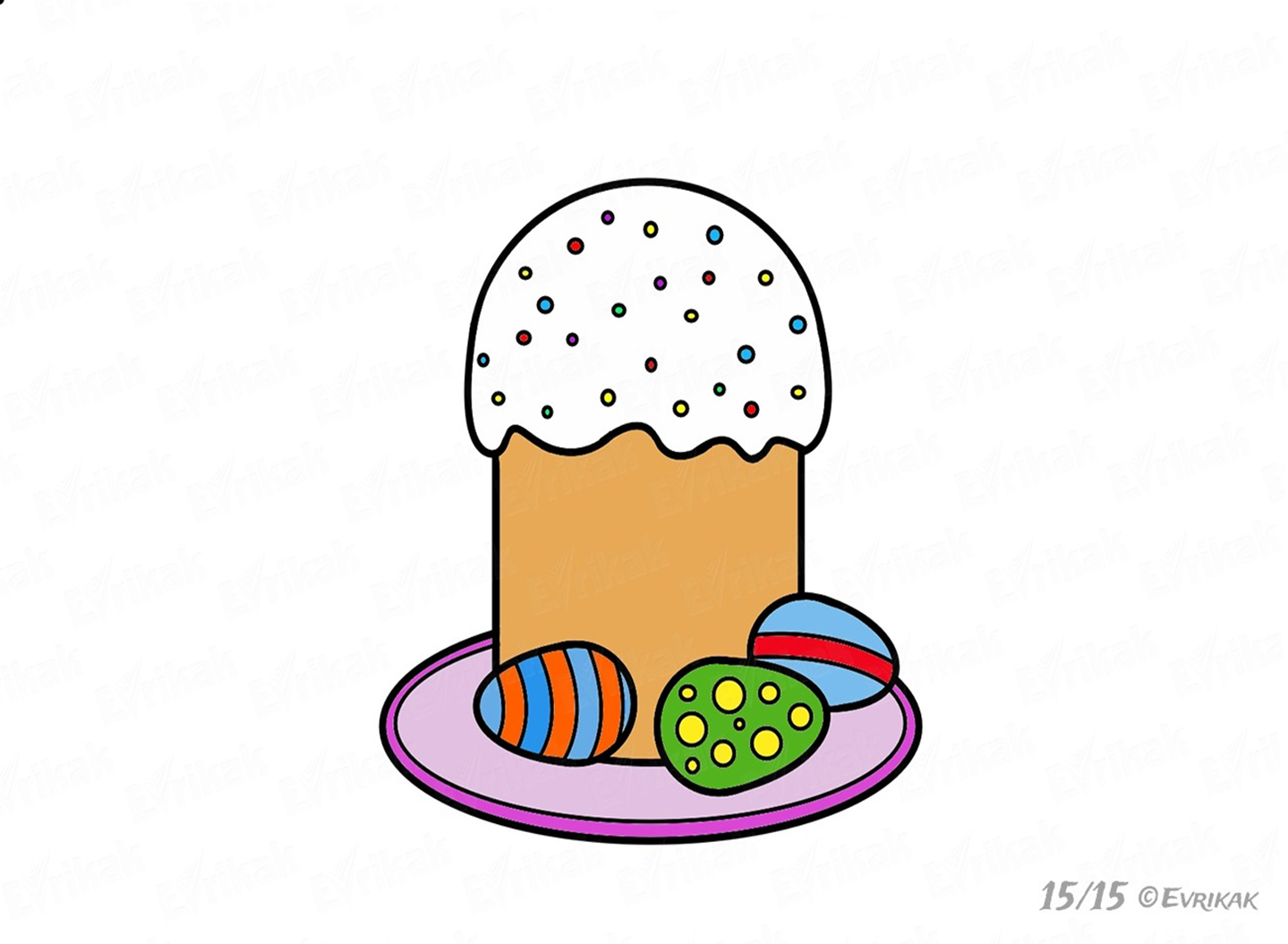